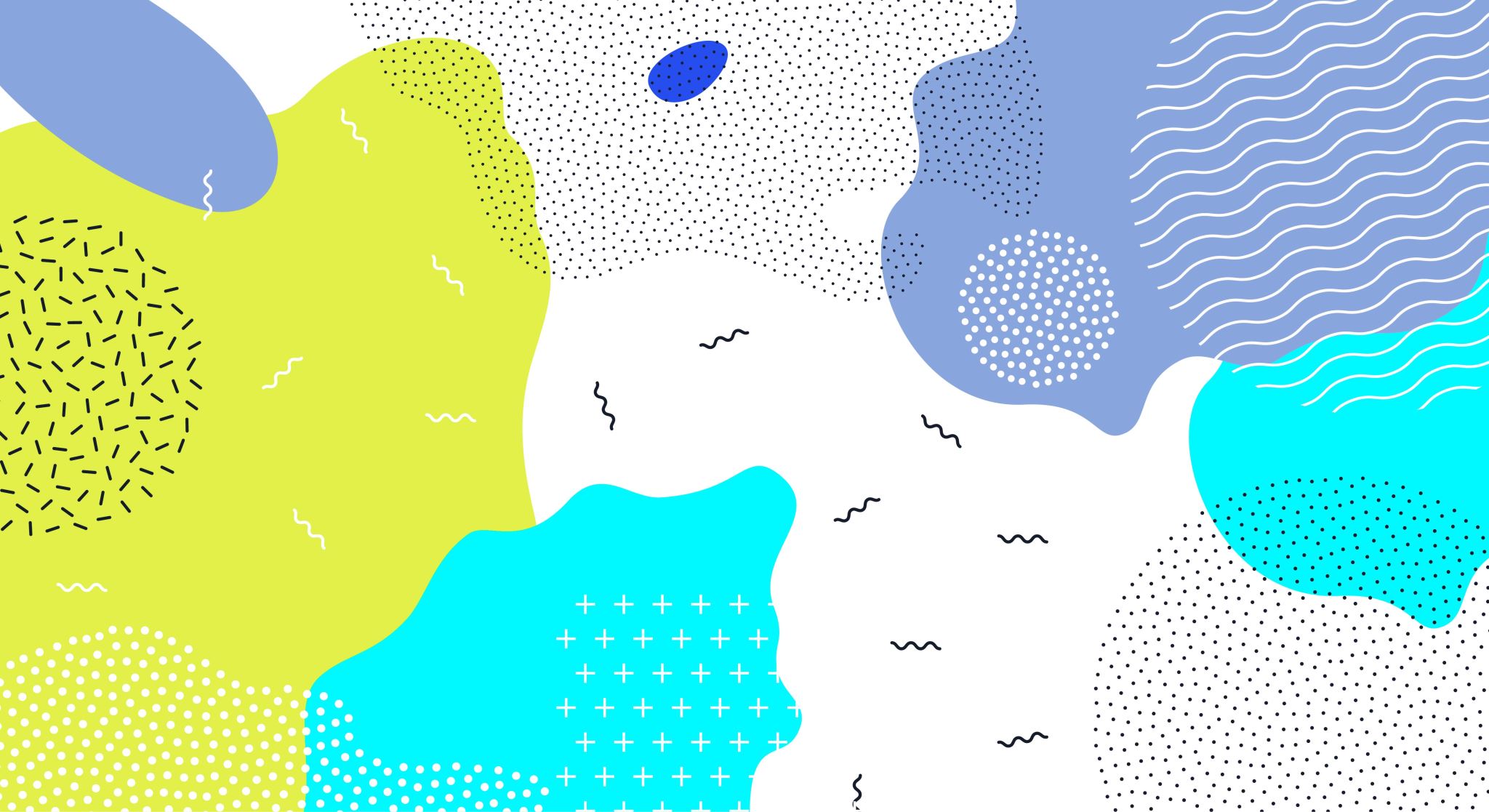 Regulatory Bodies in Indian Financial System
Dr. Manish Dadhich
Introduction
The objective of all regulators is to maintain fairness and competition in the market and provide the necessary regulations and infrastructure. In this chapter, we’ll discuss the various Regulatory Bodies in Indian Financial System cover.
Types of Regulatory Bodies in Indian Financial System
1. Securities and Exchange Board of India (SEBI)
2. Reserve Bank of India (RBI)
3. Insurance Regulatory and Development Authority of India (IRDAI)
4. Pension Funds Regulatory and Development Authority (PFRDA), 2013
5. Association of Mutual Funds in India (AMFI), 1995
6. Ministry of Corporate Affairs (MCA)
1. Securities and Exchange Board of India (SEBI)
SEBI is a statutory body established under the SEBI act of 1992, as a response to prevent malpractices in the capital markets that were negatively impacting people’s confidence in the market. 
Its primary objective is to protect the interest of the investors, preventing malpractices, and ensuring the proper and fair functioning of the markets. SEBI has many functions, they can be categorized as:
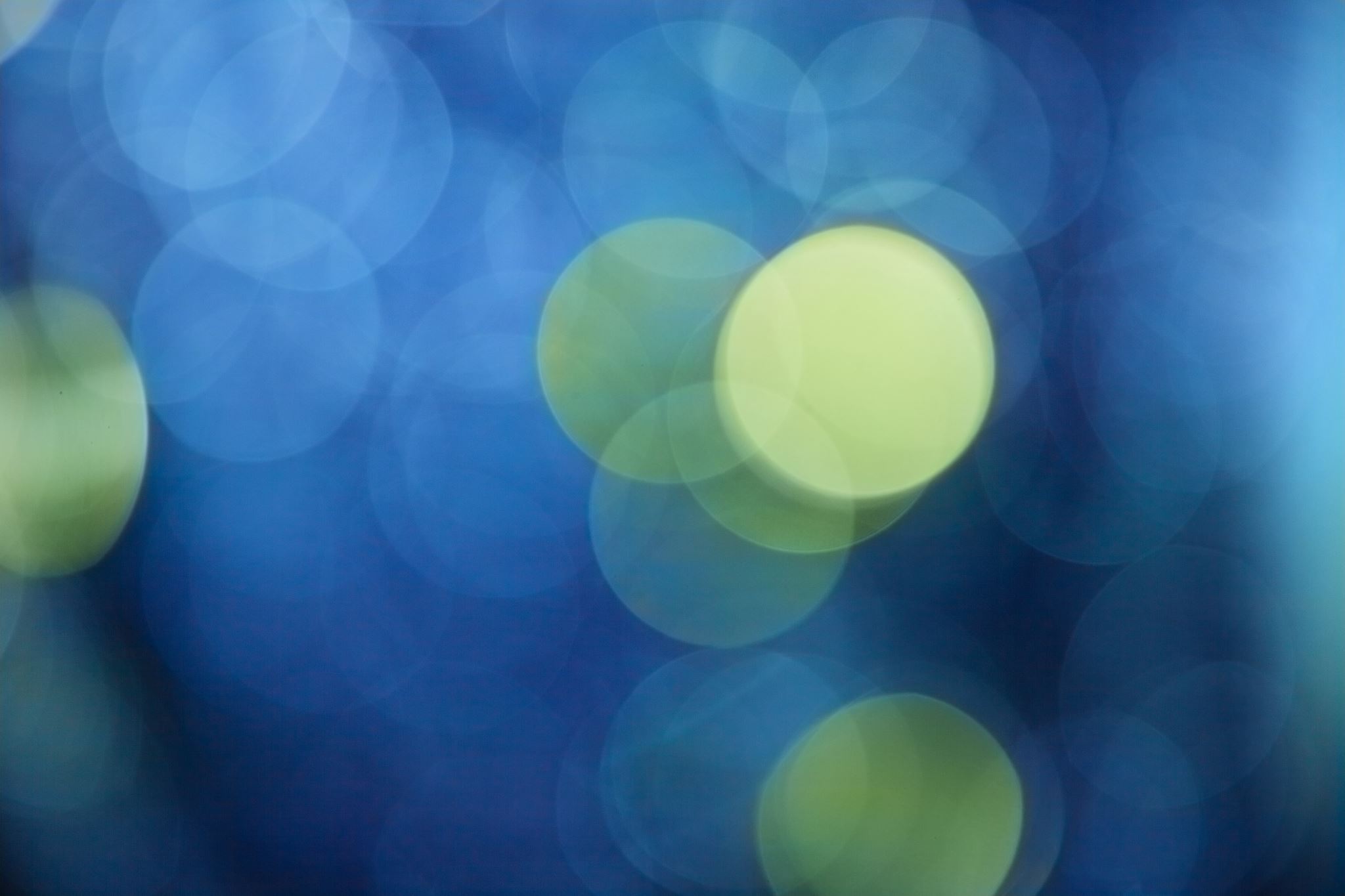 Functions of SEBI
2. Reserve Bank of India (RBI)
The Reserve Bank of India (RBI) is India’s central bank and was established under the Reserve Bank of India act in 1935, 1949 (nationalization), Banking Regulation Act,  1949.
The primary purpose of RBI is to conduct the monetary policy, consumer price index (CPI), Wholesale price index (WPI) and regulate and supervise the financial sector, most importantly the commercial banks and the non-banking financial companies. It is responsible to maintain price stability and the flow of credit to different sectors of the economy.
Functions of  RBI
It issues the license for opening banks and authorizes bank branches.
It formulates, implements, and reviews the prudential norms like the Basel framework.
It maintains and regulates the reserves of the banking sector by stipulating reserve requirement ratios.
It inspects the financial accounts of the banks and keeps a track of the overall stress in the banking sector.
It oversees the liquidation, amalgamation or reconstruction on financial companies.
It regulates the payment and settlements systems and infrastructure.
It prints, issues and circulates the currency throughout the country.
3. Insurance Regulatory and Development Authority of India (IRDAI)
The Insurance Regulatory and Development Authority of India (IRDAI) is an independent statutory body that was set up under the IRDA Act, 1999. 
Its purpose is to protect the interests of the insurance policyholders and to develop and regulates the insurance industry.  It issues advisories regularly to insurance companies regarding the changes in rules and regulations.
Functions
Granting, renewing, cancelling or modifying the registration of insurance companies.
Levying charges and fees as per the IRDA act.
Conducting investigation, inspection, audit, etc. of insurance companies and other organizations in the insurance industry.
Specifying the code of conduct and providing qualifications and training to intermediaries, insurance agents etc.
Regulating and controlling the insurance premium rates, terms and conditions and other benefits offered by insurers.
Grievance redressal forum and protecting interests of the policyholder.
4. Pension Funds Regulatory and Development Authority (PFRDA)
PFRDA is a statutory body, which was established under the PFRDA act, 2013. It is the sole regulator of the pension industry in India. Initially, PFRDA covered only for employees in the government sector but later, its services were extended to all citizens of India including NRI’s. 
Its major objectives are – to provide income security to the old aged by regulating and developing pension funds and to protect the interest of subscribers to pension schemes.
Functions
Conducting enquiries and investigations on intermediaries and other particpants.
Increasing public awareness and training intermediaries about retirement savings, pension schemes etc.
Settlements of disputes between intermediaries.
Registering and regulating intermediaries.
Protecting the interest of pension fund users.
Stipulating guidelines for investment of pension funds.
Formulating code of conduct, standards of practice, terms and norms for the pension industry.
5. Association of Mutual Funds in India (AMFI)
6. Ministry of Corporate Affairs (MCA)
MCA is a ministry within the government of India. It regulates the corporate sector and is primarily concerned with the administration of the Companies Act, 1956, 2013 and other legislations. It frames the rules and regulations to ensure the functioning of the corporate sector according to the law.
The objective of MCA is to protect the interest of all stakeholders, maintain a competitive and fair environment and facilitating the growth and development of companies. The Registrar of Companies (MCA), is a body under the MCA that has the authority to register companies and ensure their functioning as per the provisions of the law.
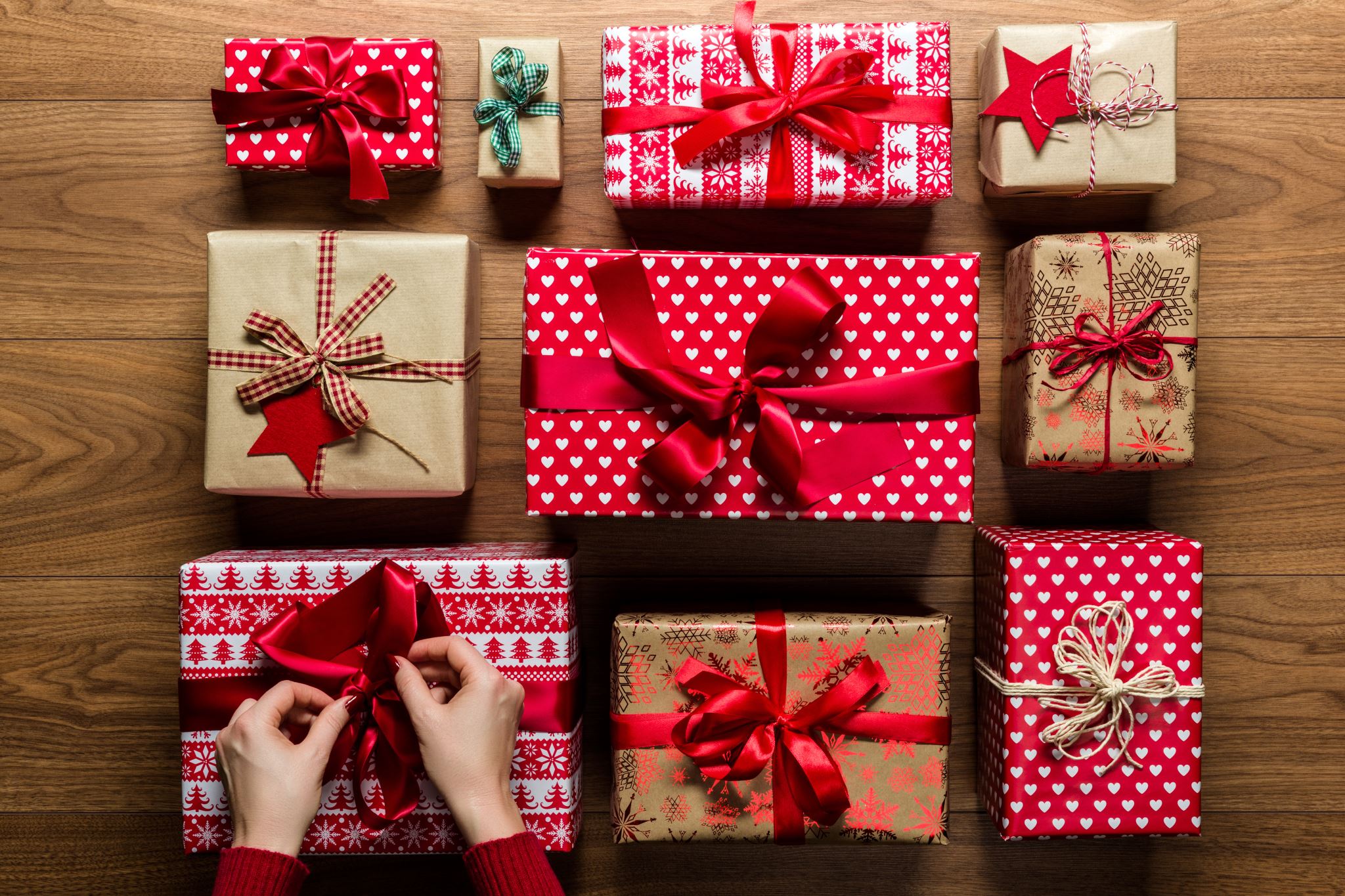 Thank You